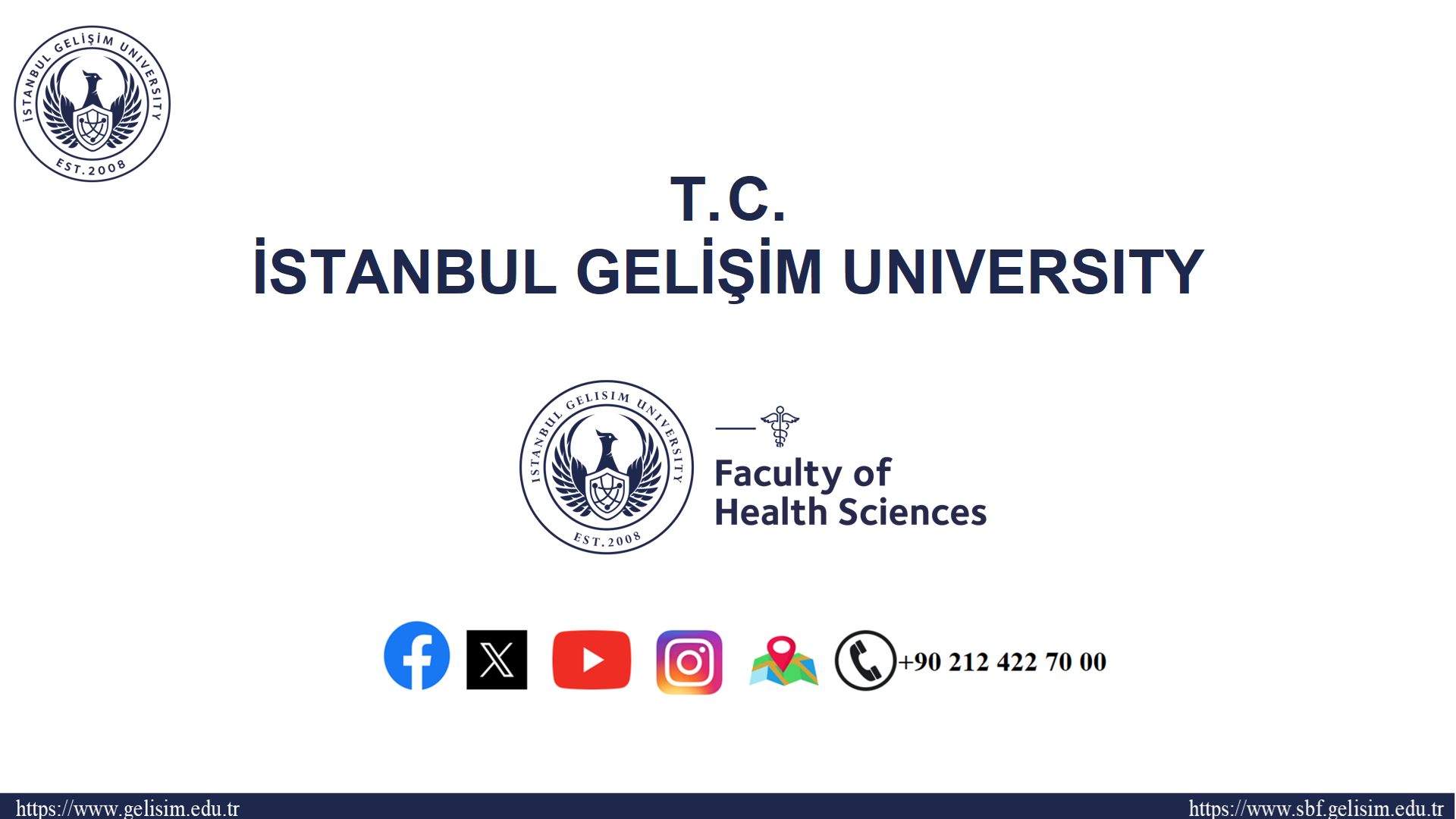 Name of Department
Course Code and Name
Course Week
					:
Course Day and Time
			:
Course Credit/ACTS Informations
	:
Examination Type and Gradings
		:
Instructor’s Name & Surname
		:
Instructors’s Name & Surname
		:
Instructors’s Name & Surname
		:
Instructors’s Name & Surname
		:
E-mail & Phone
			:
E-mail & Phone
			:
E-mail & Phone
			:
E-mail & Phone
			:
Instructor’s Room
Room of the Instructor
Room of the Instructor
Room of the Instructor
Office Hours
		:
Advisor’s Information
		:
Advisor’s Information
		:
Advisor’s Information
		:
GBS Link 
		:
GBS Link 
		:
GBS Link 
		:
GBS Link 
		:
ALMS Link
		:
ALMS Link
		:
ALMS Link
		:
ALMS Link
		:
AVESIS Link
AVESIS Link
AVESIS Link
AVESIS Link
|      14 WEEKS’S COURSE CONTENTS     |
|      WEEKLY LEARNING OUTCOMES   |
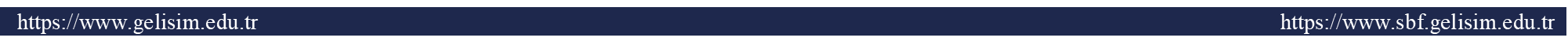 |        ABOUT THE PREVIOUS COURSE     |
|        DAILY FLOW     |
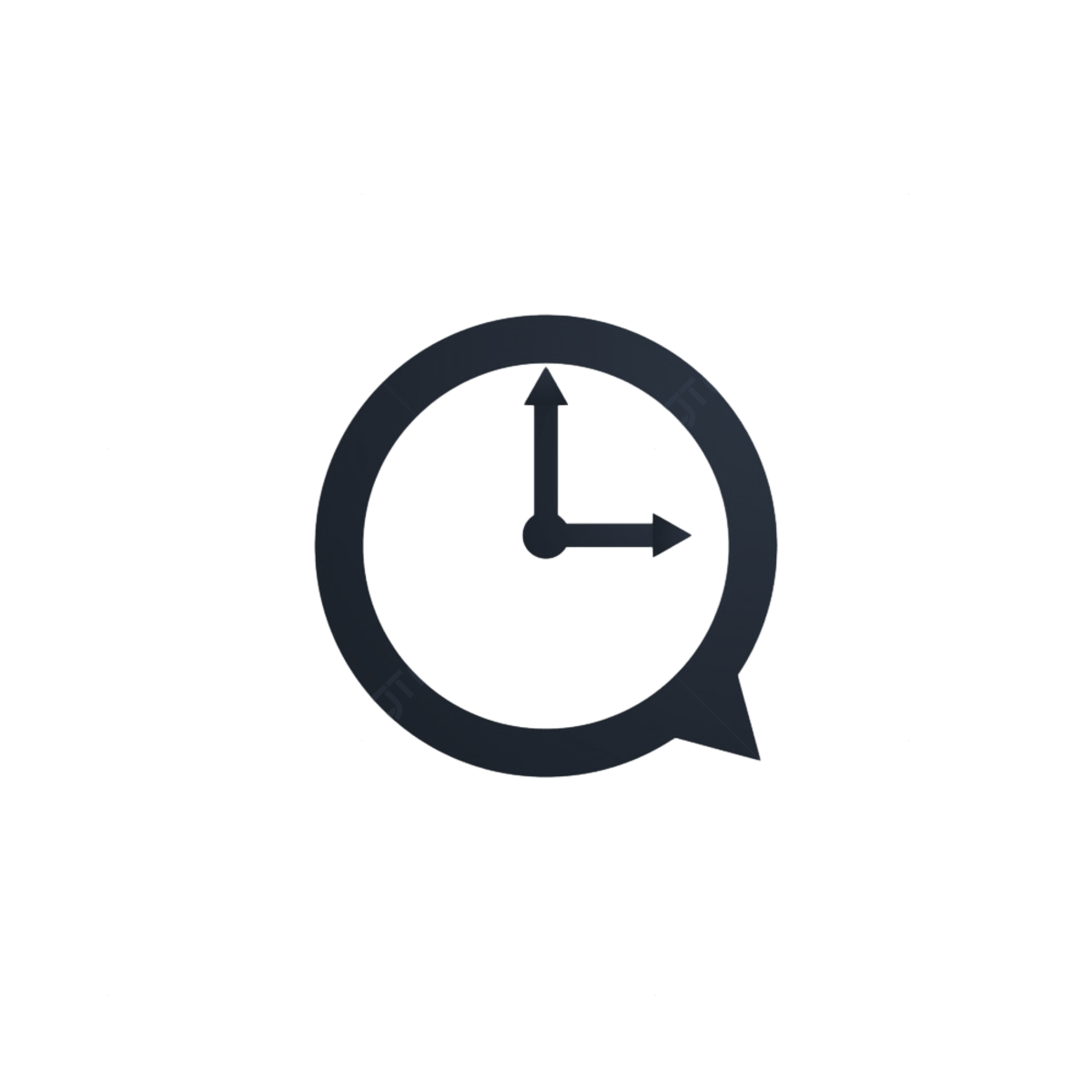 09.00-09.50/ 1st Hour
10.00-10.50/ 2nd Hour
11.00-11.50/ 3rd Hour
12.00-12.50/ 4th Hour
|        ADD HEADER    |
NOTE: In this section, the instructor is free to decide on the depth/breadth of the course and teaching methods and techniques.
It is up to the instructor to decide how many slides will be used
For example; The course can be taught with audio-visual elements, the course can also be taught through a book/article by specifying the source-access information in this section.
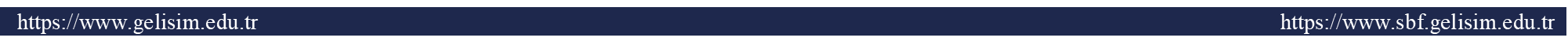 NOTE: In this section, the instructor is free to decide on the depth/breadth of the course and teaching methods and techniques.
It is up to the instructor to decide how many slides will be used
For example; The course can be taught with audio-visual elements, the course can also be taught through a book/article by specifying the source-access information in this section.
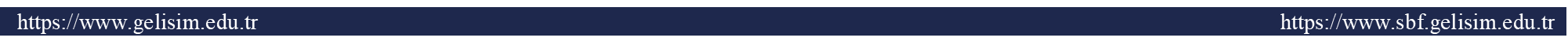 NOTE: In this section, the instructor is free to decide on the depth/breadth of the course and teaching methods and techniques.
It is up to the instructor to decide how many slides will be used
For example; The course can be taught with audio-visual elements, the course can also be taught through a book/article by specifying the source-access information in this section.
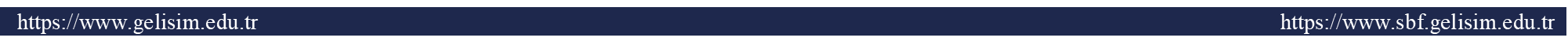 Fixed Logos

If you proceed by duplicating this slide, the size of the logo will remain constant.
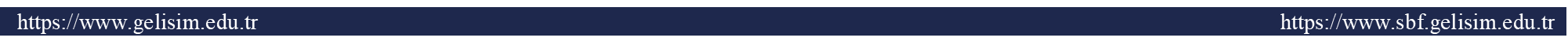 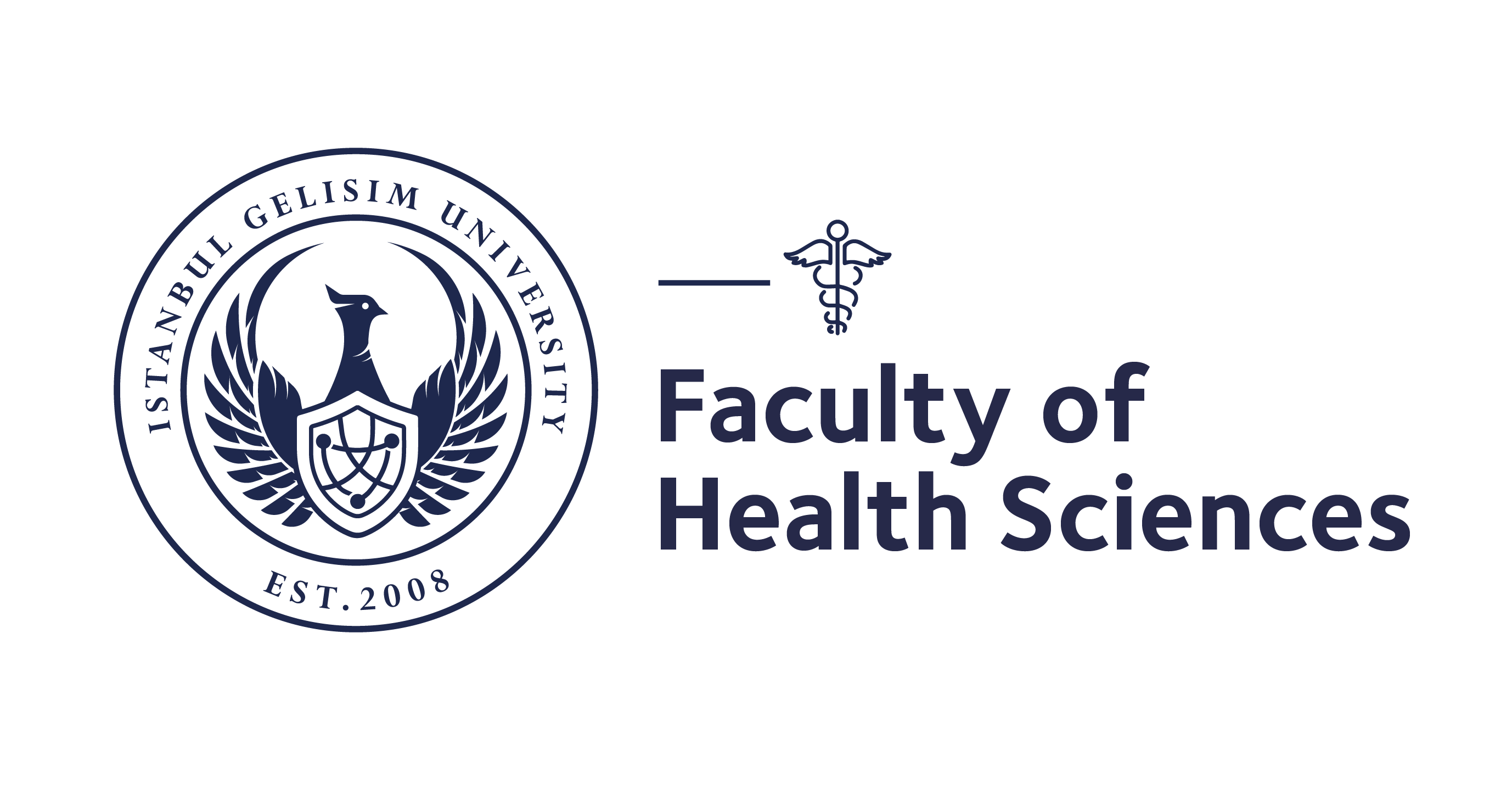 Adjustable Logos

Every logo in this page is adjustable. 
If you want to go on with adjustable logos, proceed to duplicate this page
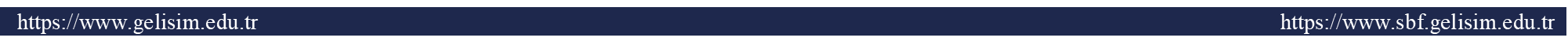 |              WHAT TO TAKE HOME?        |
|        QUESTIONS AND SUGGESTIONS|
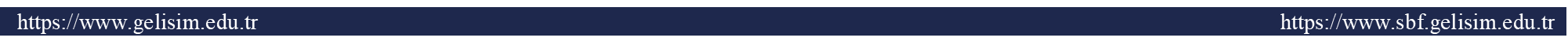 |        RECOMMENDED WEEKLY STUDIES|
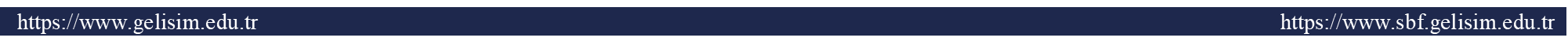 |        REFERENCES   |
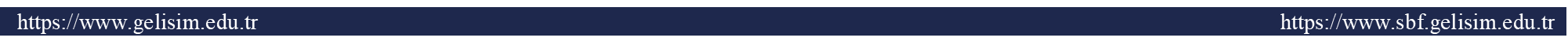 |        ABOUT THE NEXT WEEK   |
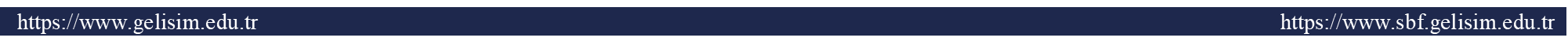 ………….. – …………………………Since course presentations are private, using the texts and images contained herein on social media or else without permission from the course instructor is against the regulations Law No. 6698.
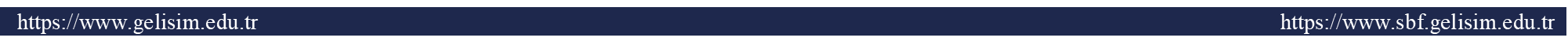 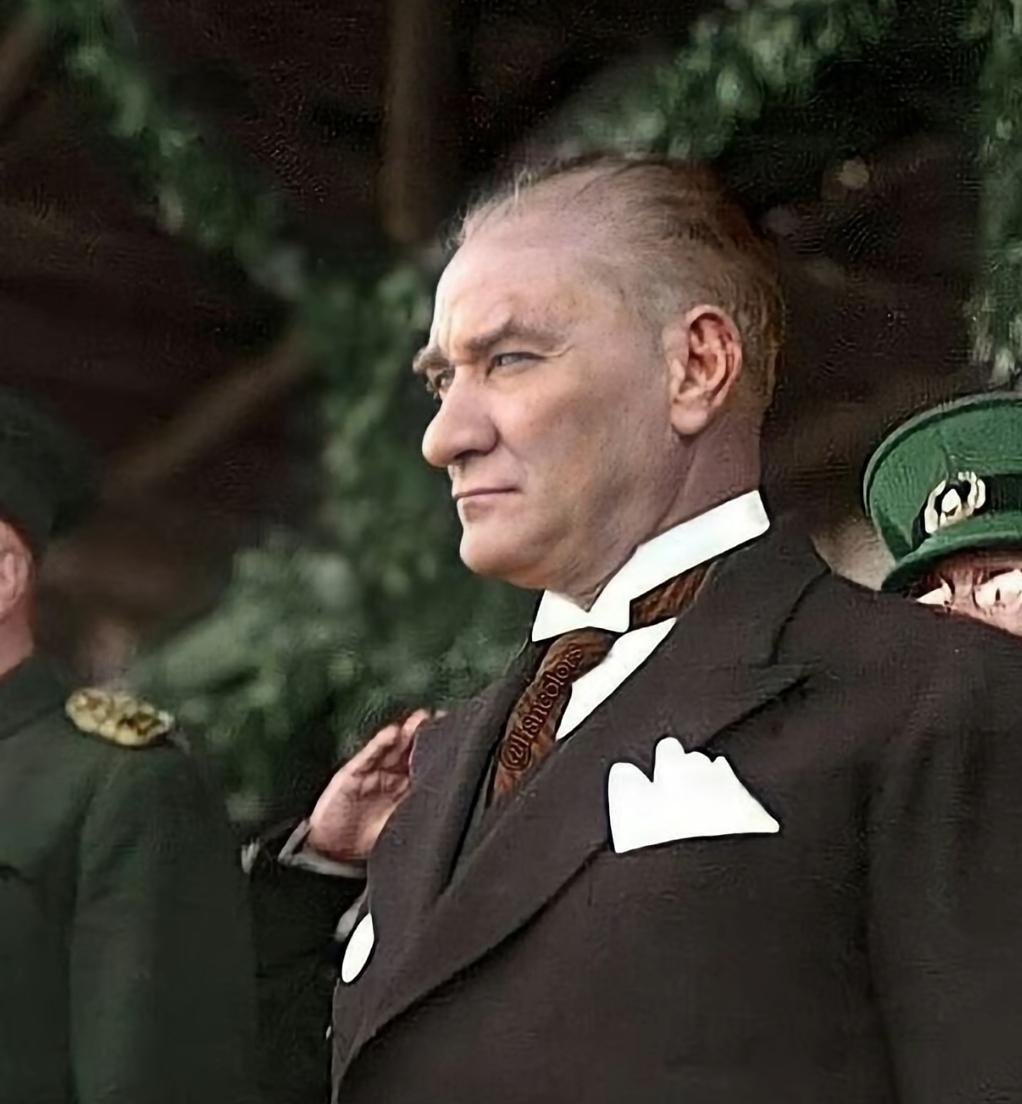 Not: Quotes from ATATÜRK can be added weekly
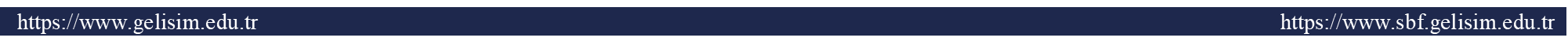 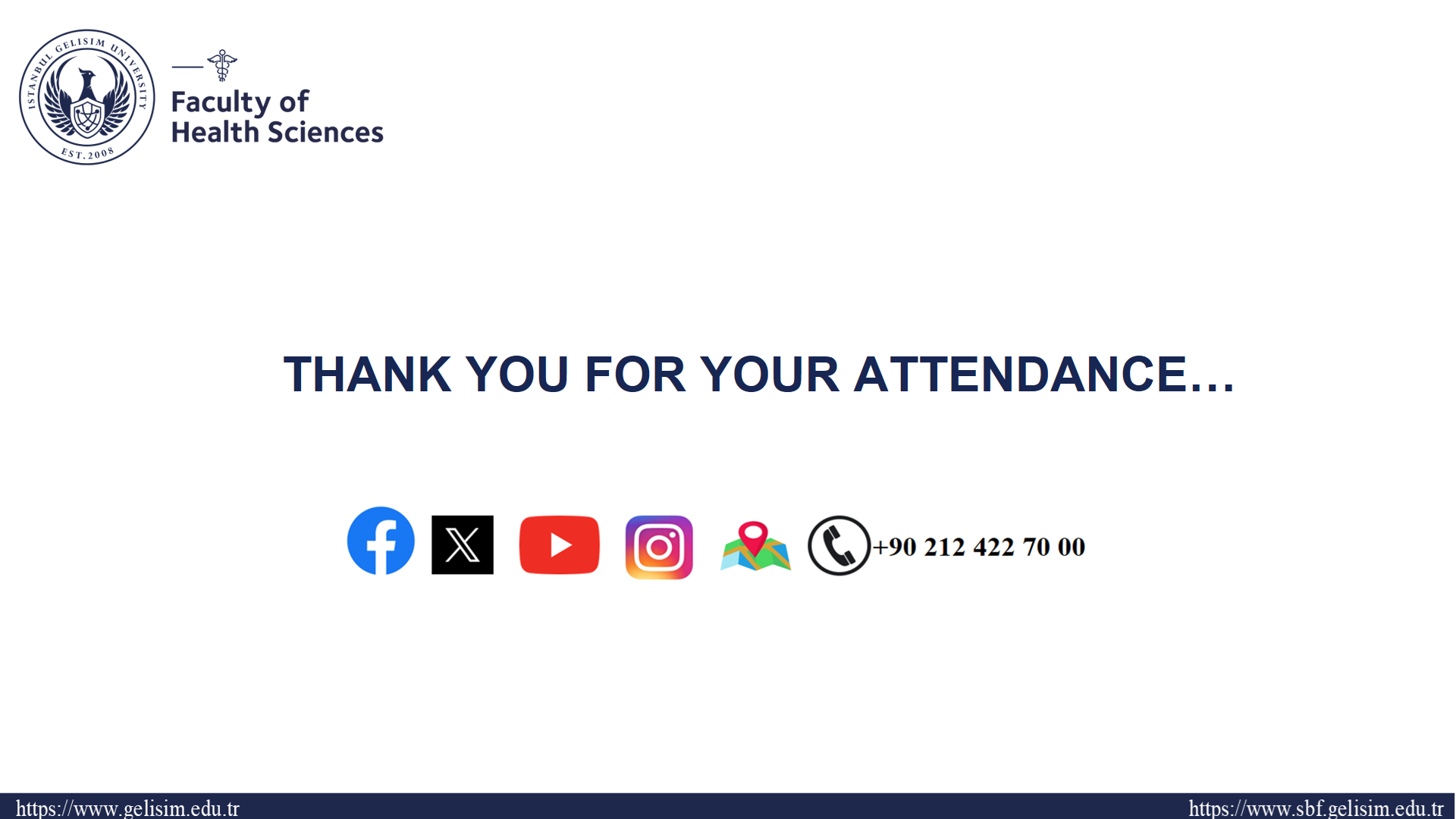